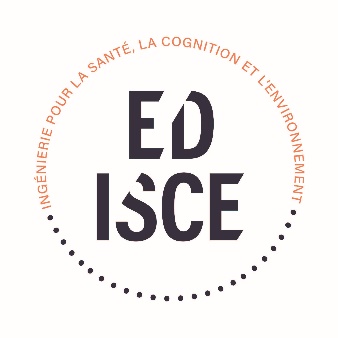 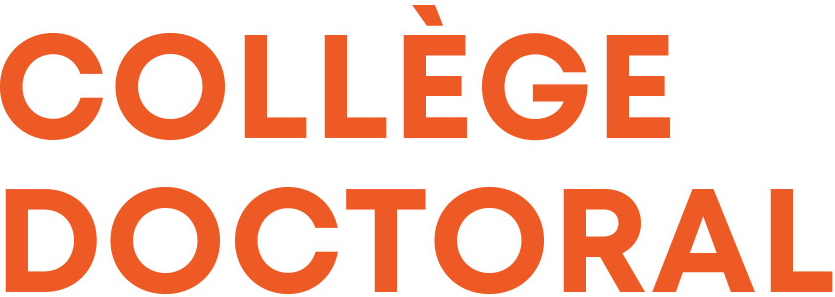 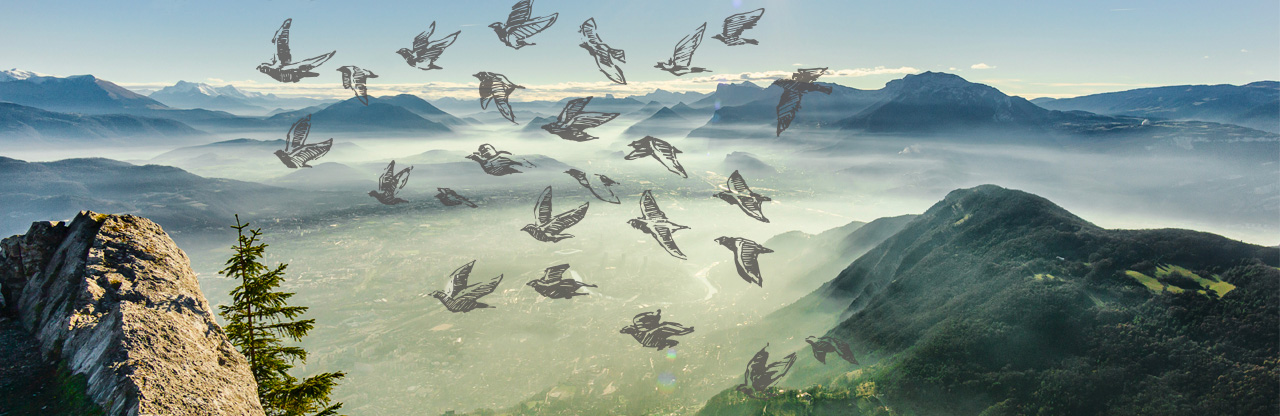 CONSEIL ED ISCE
28 juin 2024
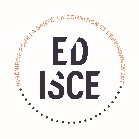 Ordre du jour
1.         Validation du CR du 28 mars 2024 
2.         Nouveaux Membres
2.1 Vote de rattachement de Gaëlle FIARD
3.         Études doctorales 
RAS
4.         Institutionnel  
4.1. Règle pour la composition du jury de thèse - membre UGA - discussion pour le règlement intérieur et vote 
4.2 Taux d’encadrement des non-HDR
5.         Concours et bourses
5.1. Resultats du concours ED ISCE 2024 et vote
5.2. Resultats du concours TransCog 2024 et vote
5.3  Proposition pour un.e Candidat.e Concours LPR ALLSHS 2024 et vote
5.4  Point sur les procédures concours  
5.5  Discussion sur la création d'une règle régissant la réception d'un contrat doctoral dans le concours alors qu'un autre étudiant financé de cette manière est encore en cours.
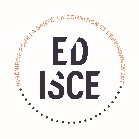 Ordre du jour
6.         Formation / Poursuite de carrière  
RAS
7.         Les évènements   
7.1. Retour - Journée Scientifique 
7.2 Retour - Cérémonie des docteurs 
8.         Divers 
8.1 Présentation d'enquête des articles scientifiques par les doctorants ED ISCE et discussion 
8.2 Calendrier pour l'année prochaine
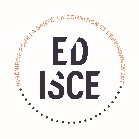 1. Validation du CR du 28 mars 2024
Vote
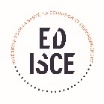 2. Nouveaux Membres ED ISCE
Nouveaux membres :
Rattachement HDR de Gaëlle FIARD
PUPH de 40 ans ayant soutenu son HDR il y a 4 ans (elle a attendu d’avoir une activité nécessitant réellement le rattachement EDISCE pour le demander)
Très active en recherche (encadre beaucoup de M2 et de thèse d’exercice, publie, etc.)
Rempli tous les critères pour une HDR EDISCE, sauf la supervision d’une thèse de science soutenue
Co-encadrement d’une thèse de science en cours, donc la dynamique est là
Vu le niveau d’activité et d’implication dans l’équipe d’accueil, aucun intérêt à freiner le rattachement qui est inéluctable et qui a du sens
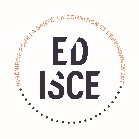 3. Etudes Doctorales
RAS
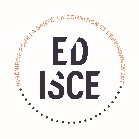 4. Institutionnel
4.1. Règle pour la composition du jury de thèse - membre UGA - discussion pour le règlement intérieur et vote 

Avant: Le jury doit comporter au moins un enseignant‐chercheur de l’UGA, maître de conférences HDR ou professeur des universités, qui n’a pas participé à l’encadrement de la thèse.
Depuis 2 semaines : Il est recommandé que le jury comporte au moins un enseignant-chercheur de l’UGA, maître de conférences HDR ou professeur des universités, qui n’a pas participé à l’encadrement de la thèse.
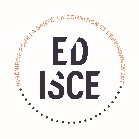 4. Institutionnel
4.2 Taux d’encadrement des non-HDR
Texte proposé pour le RI : 
. 3.1.1.3. Conditions de direction de thèse
L'ED ISCE ne permet pas aux chercheur·euse·s et enseignant·e·s-chercheur·euse·s sans HDR d'encadrer plus de 3 doctorant·e·s à la fois.
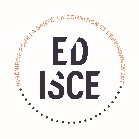 5. Concours et Contrats Doctoraux
A voter :
Liste principale – contrats doctoraux ED ISCE
CD TransCog
LPR SHS 2024


A discuter :
Liste(s) complémentaire
Discussion sur la création d'une règle régissant la réception d'un contrat doctoral dans le concours alors qu'un autre étudiant financé de cette manière est encore en cours
Bilan de concours
23 projets finalisé sur ADUM et discuté dans la reunion du bureau du 30 avril 2024 
Pour ces 23 projets :
Un porteur du projet a reçu une autre financement 
6 projets sans candidature finalisé 
= 16 projets avec candidatures  ( 8 SHS, 8 STS)
(2023: 27 projets - 8 SHS 19 STS)
Procédures
Pour rappel
Deux parties –dossier et audition
Nous sommes 2 sous jurys
Nous avons 9 bourses
Chaque jury donne 4 bourses, et puis nous délibérons pour la 9éme
Directrice (Audrey) non-votant
Notes standards
Possibilité de recevoir les informations / notes supplémentaires après aujourd’hui
Changement pour cette année
12 / 8 et non plus 8 / 12
Bilan de concours 2022, 2023, 2024
STS


SHS
Jurys
Classement Finale
TransCog
Louise FAURE
LPR SHS 2024
MATYNIA Nicolas
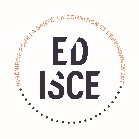 5. Point et discussion
Discussion sur la création d'une règle régissant la réception d'un contrat doctoral dans le concours alors qu'un autre étudiant financé de cette manière est encore en cours.
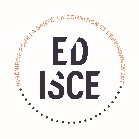 6. Formation / Poursuite de carrière
RAS
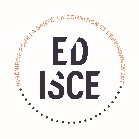 7. Les évènements
7.1. Retour - Journée Scientifique 
7.2 Retour - Cérémonie des docteurs
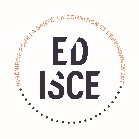 8. Divers
8.1 Présentation d'enquête des articles scientifiques par les doctorants ED ISCE et discussion 
8.2 Calendrier pour l'année prochaine
2020	2021	2022	2023
n				40	45	47	65
Médiane			4,50	4	4	3
Moyenne			5,61	4,95	4,93	4,28
Sans publi (%)		2 (5%)	2 (4%)	4 (8%)	8 (12%)
				
Corrélation durée publi	0,07	-0,01	0,13	-0,02
Médiane : Thèse Salariée = 5, Thèse Classique = 3
Par laboratoire
Calendrier
Réunion lauréats concours
26/09/24 – 14h-16h, puis 16h-18h goûter

Assemblée Générale
28/11/24 – 9h-10h

Forum du doctorat
14/11/2024

Réunion élu.es doctorant.es et Réunion bureau
17/09/24
08/10/24
12/11/24
10/12/24
Pas de bureau en janvier
04/02/25
18/03/25  CD3 le 20/03, Prix de thèse et FRM 
08/04/25
13/05/25
17/06/25 – 9h-14h (sélection des dossiers concours)

Conseils
28/11/24 – 10h-12h
25/03/25 – 10h-12h
2 ou 3 /07/25 – 10h-12h (vote liste concours)




Journée d’accueil des 1A
12/12/24 – Heure et salle à confirmer organisée par le CED
13/05/25 – 11h-12h30 – Amphi MJK

Journée scientifique
22/05/25 – toute la journée – Amphi + Showroom



Concours auditions  Amphi
30 juin ou 1/07/25 – toute la journée
1 ou 2/07/25 – toute la journée
2 ou 3/07/25 – toute la journée

Calendrier concours :
DL Dépôt sujet : 25/04/25
DL Dépôt candidature : 23/05/24
DL Dépôt avis DT : 28/05/25
DL Dépôt avis DL : 03/06/25
Réunion jury : 17/06/25
DL notes M2 : 20/06/25
Auditions : 25-26 /06/25
Conseil : 2 ou 3 juillet 25